Auditoría 4.0
Luis Piacenza
Vocal Comisión de Tecnología, REA
Chief Operating Officer (COO), Crowe Spain |Audit & Advisory
Posicionamiento REA
Reciente formación de una Comisión de Tecnología
Conocer los nuevos escenarios tecnológicos a los que ha de enfrentarse el auditor
Formación específica en tecnología aplicada a la auditoría de cuentas
Sesiones formativas
Laboratorios o talleres de productos
Publicación de documentos 
Necesidades de los pequeños despachos
Inmadurez de la tecnología incluso en firmas con capacidad de despegar CAPEX
Auditoría e impactos
Analíticos / Tecnología subyacente en el cliente / Opacidad de la información en PyMES
Regtech / necesidad de automatizar el compliance
RPA / necesidad de validar la efectividad
Smart contracts / promesas y realidades
Un modelo para entender el camino hacia la digitalización
The Digital Rover
Mindset
Innovación como proceso + gestión del cambio + deep work
Conversaciones difíciles
Skillset
IT at Board + nuevas formas de trabajo
Metodos ágiles + fast prototyping + design thinking
Toolset
UX + CRM + product launch
Infraestructura + cyber resiliencia
DOCI + industry 4,0 + RPA + IoT
BI + D&A + Audit
Onset
Accountability + PMO + predicción
PMO + leading indicators
Uso real de AI Clusterización con Data Refiner
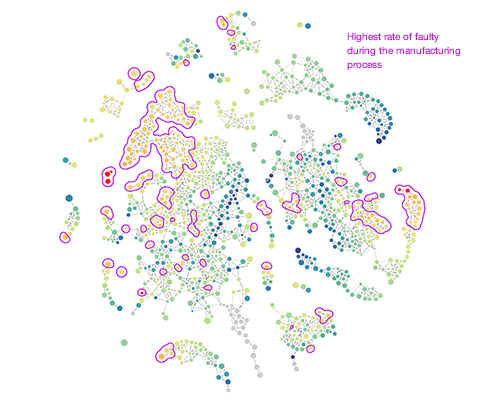 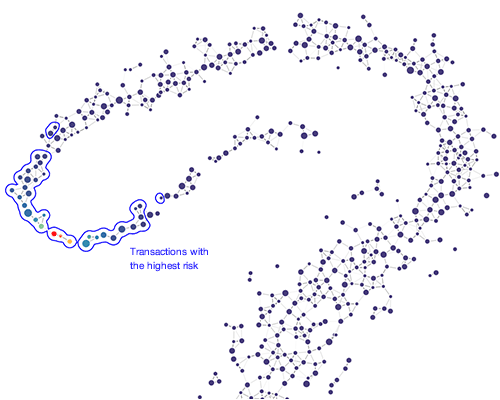 AML / PBC
Análisis de costes predictivo
Modelos de Innovación:Gestionando el cambio.
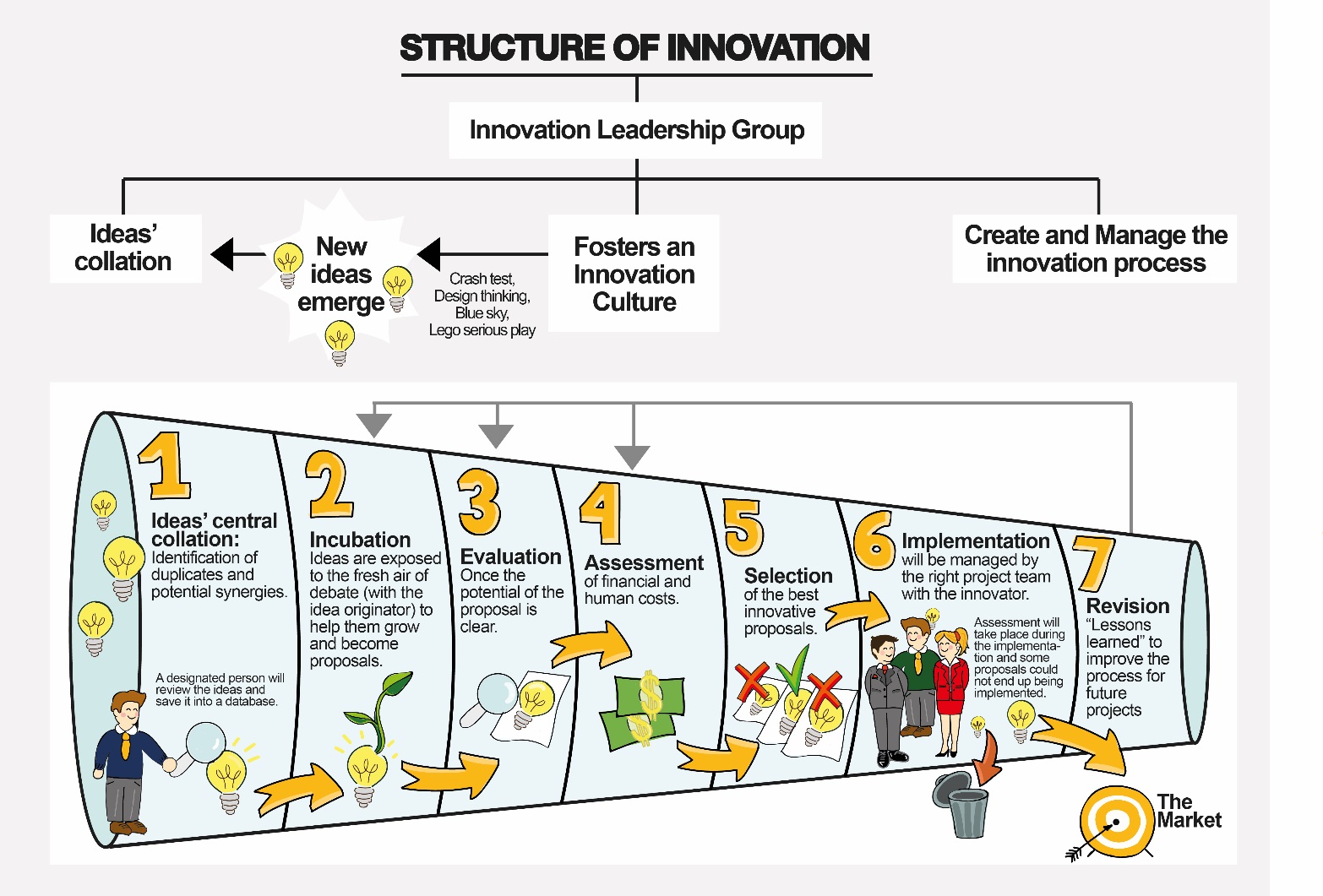 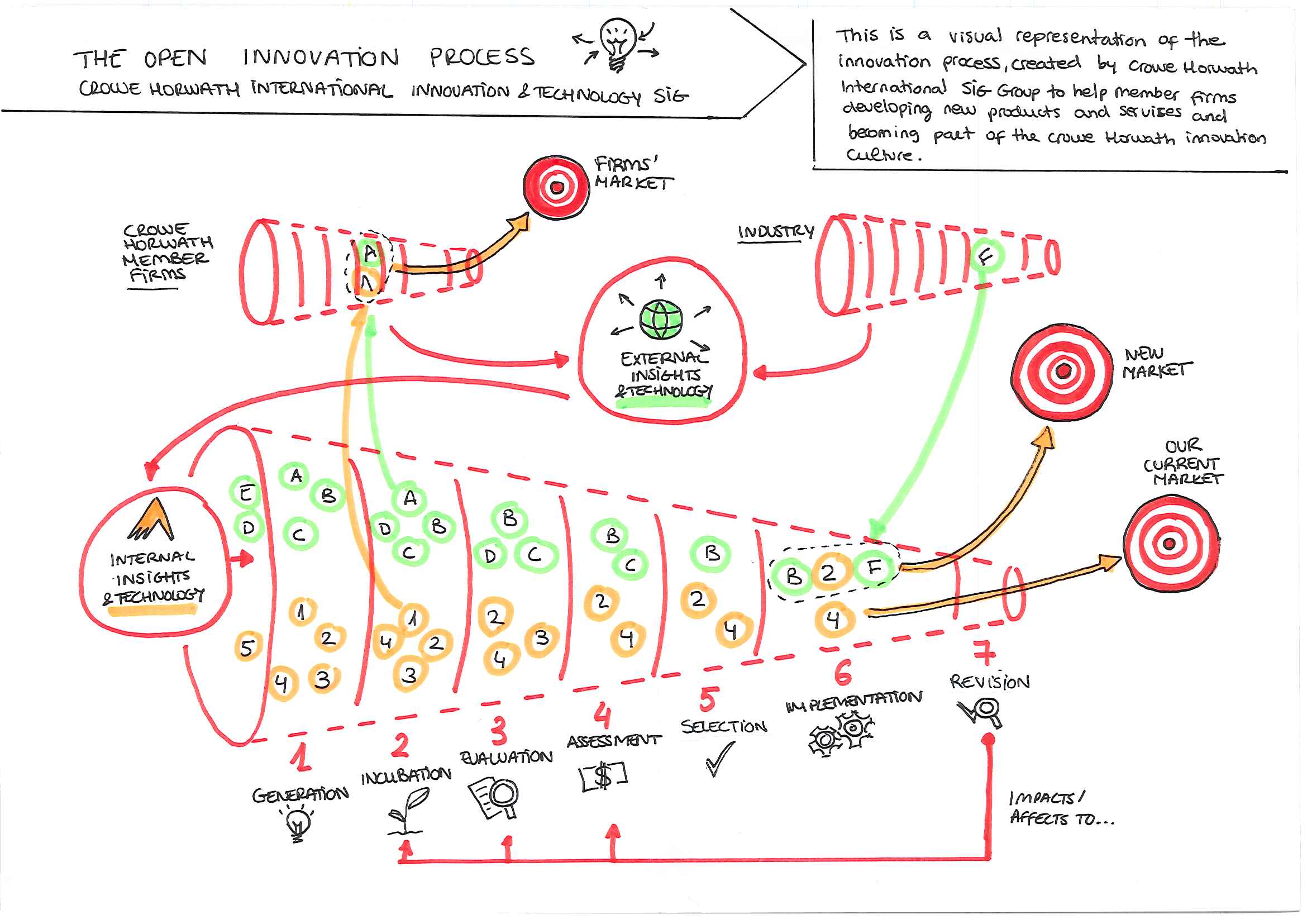 Modelos de Innovación:Gestionando el cambio.

Open Innovation